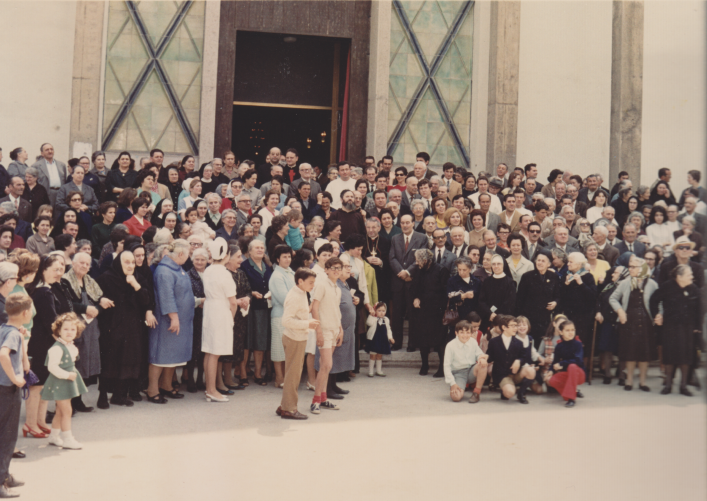 1971, Albino Luciani, Giornata dell’Ammalato